C.Cultural: Religion, philosophy, education, art, music, literature, architecture
Iv. Culture of Mesopotamia & egypt
Most ancient people were polytheistic – believing in many different Gods.
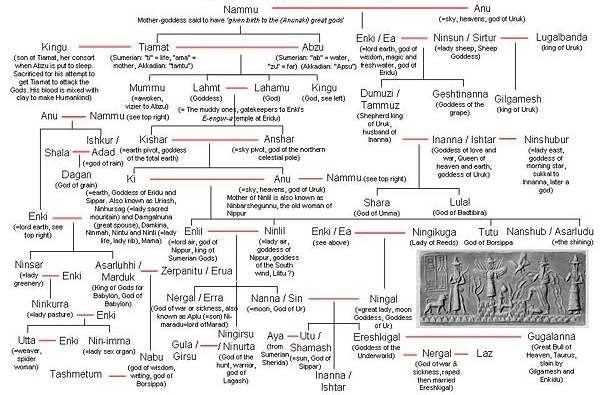 Sumerian Gods: family tree
Iv. Culture of Mesopotamia & egypt
The gods played important roles in the daily lives of the ancient Egyptians. There were two levels of gods: 
local gods 
national gods
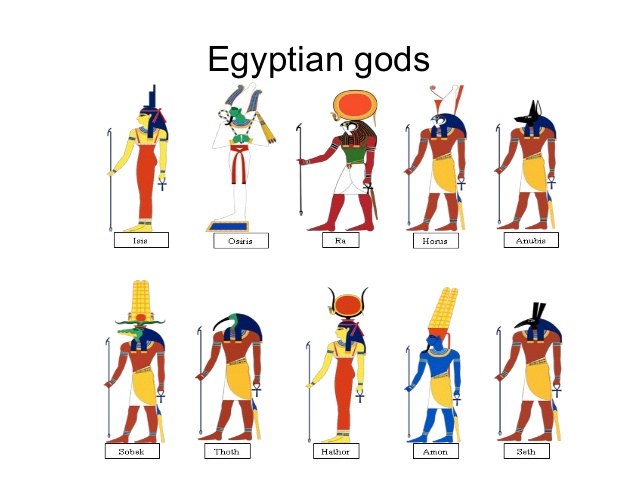 Gods were used for:
Daily Rituals
Festivals
Shrines
Offerings to the dead
Hymns and prayers
Religious ceremonies
Iv. Culture of Mesopotamia & egypt
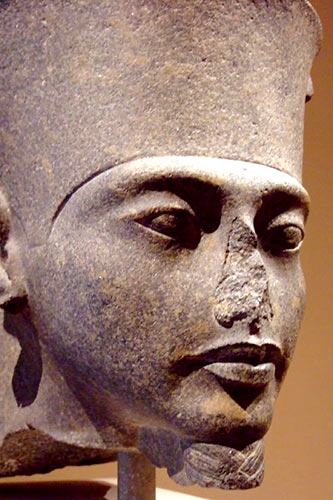 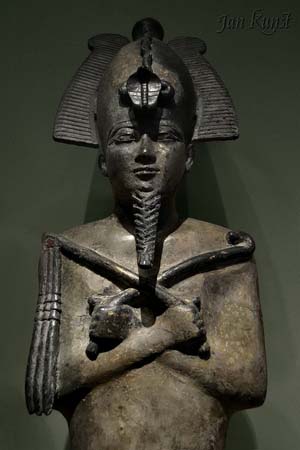 Ra is the ancient Egyptian sun god. He is the father of the gods and is usually depicted with the body of a human and the head of a falcon.

Osiris was the god of the dead and resurrection.
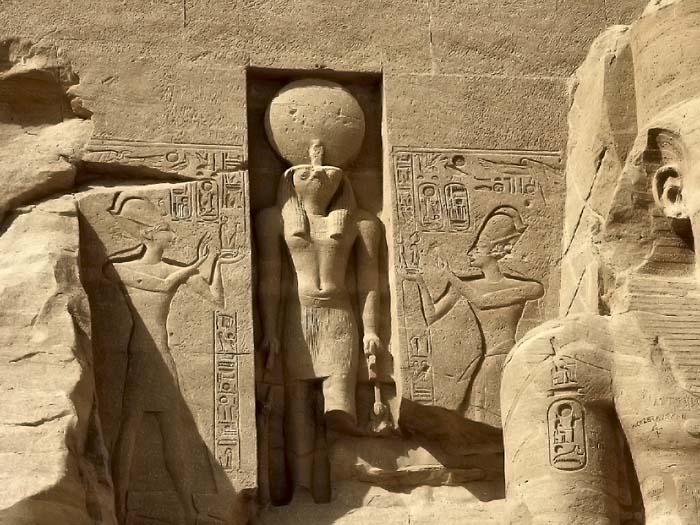 Iv. Culture of Mesopotamia & egypt
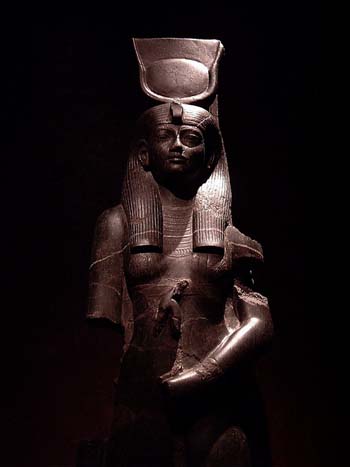 Isis was a fertility goddess and a mother goddess. 

 Ma’at was the representation of moral and physical law. Some scholars consider her the most important goddess of Ancient Egypt. 

Ma’at’s worship spread throughout Egypt because she helped judge the dead.
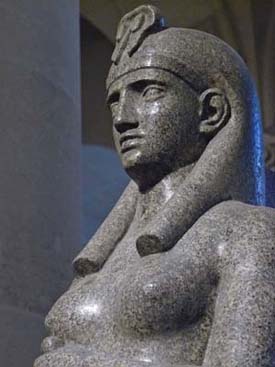 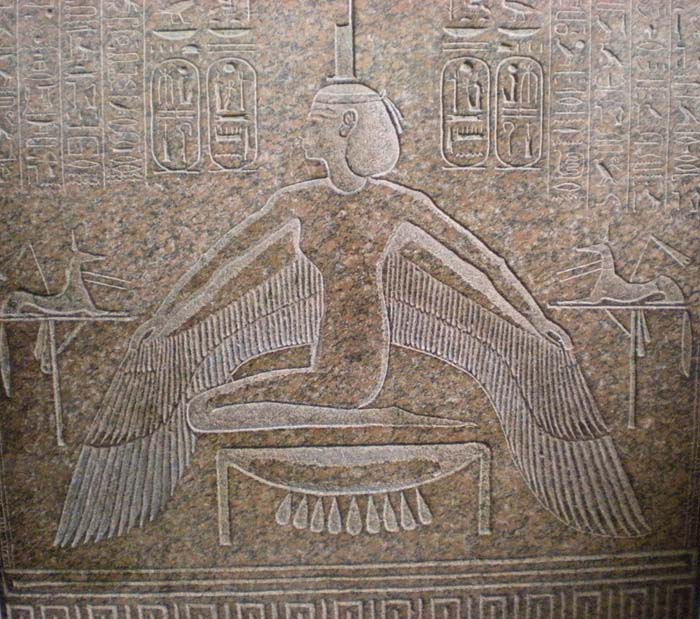 Iv. Culture of Mesopotamia & egypt
Anubis is the god of death and dying. 
He is also considered to be the god of the underworld.
Seth was the god of evil and darkness. 
people regarded the color red as an evil color because of its connection to Set. 
Horus was a sun god and the king of the gods. “The living Horus” was one of the pharaoh’s titles 
His emblem was the falcon
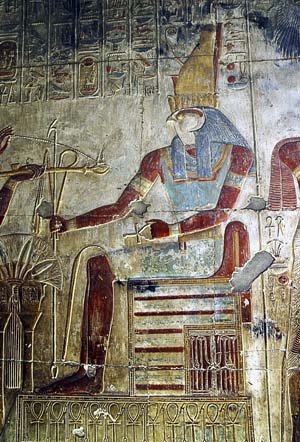 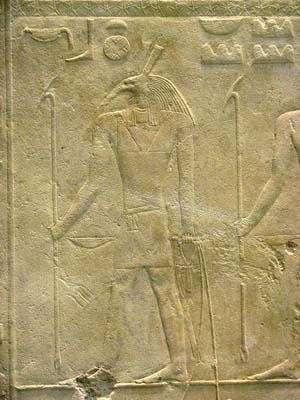 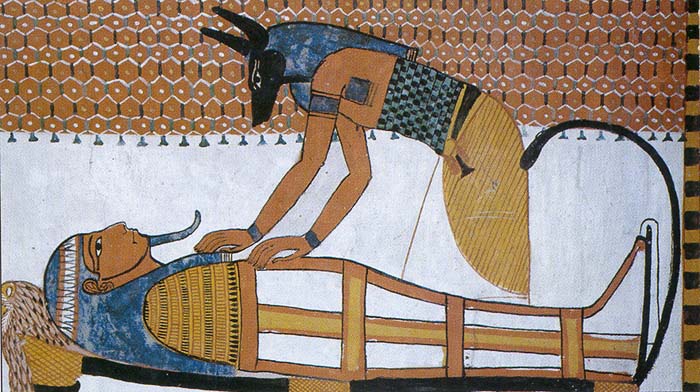 Iv. Culture of Mesopotamia & egypt
The Israelites (Hebrews-Jewish) in Palestine were the 1st group in history to be monotheistic – believing in 1 God
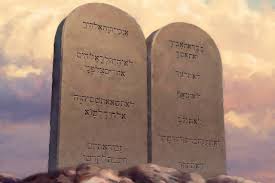 Iv. Culture of Mesopotamia & egypt
Art and architecture was used as propaganda and to show power – the bigger the structure the more powerful!
This is true throughout history – Rome, Napoleon, Hitler, USA – Propaganda is a vital part of advancing power in the world!
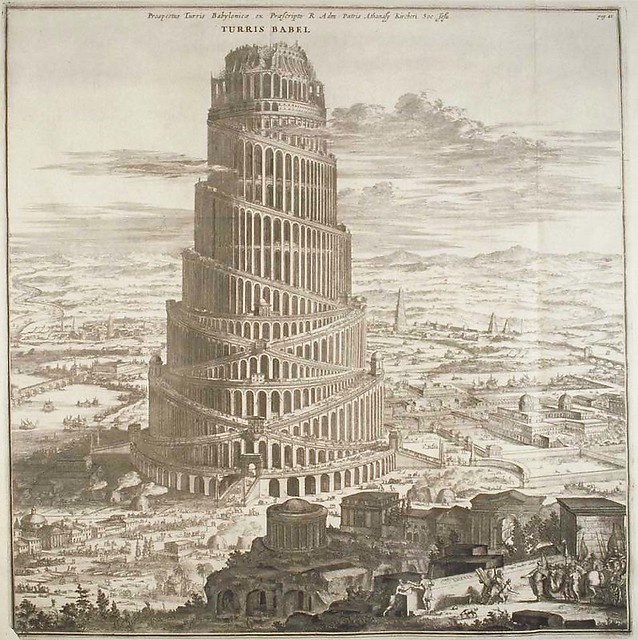 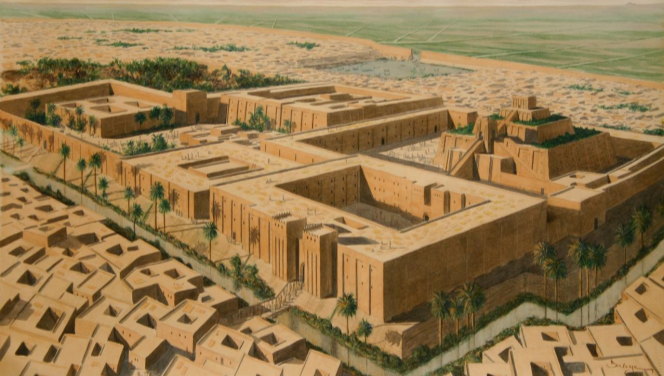 Iv. Culture of Mesopotamia & egypt
At the city center was a temple called a ziggurat 
Ziggurat – The 1st stepped pyramids ever created – possibly for local religious
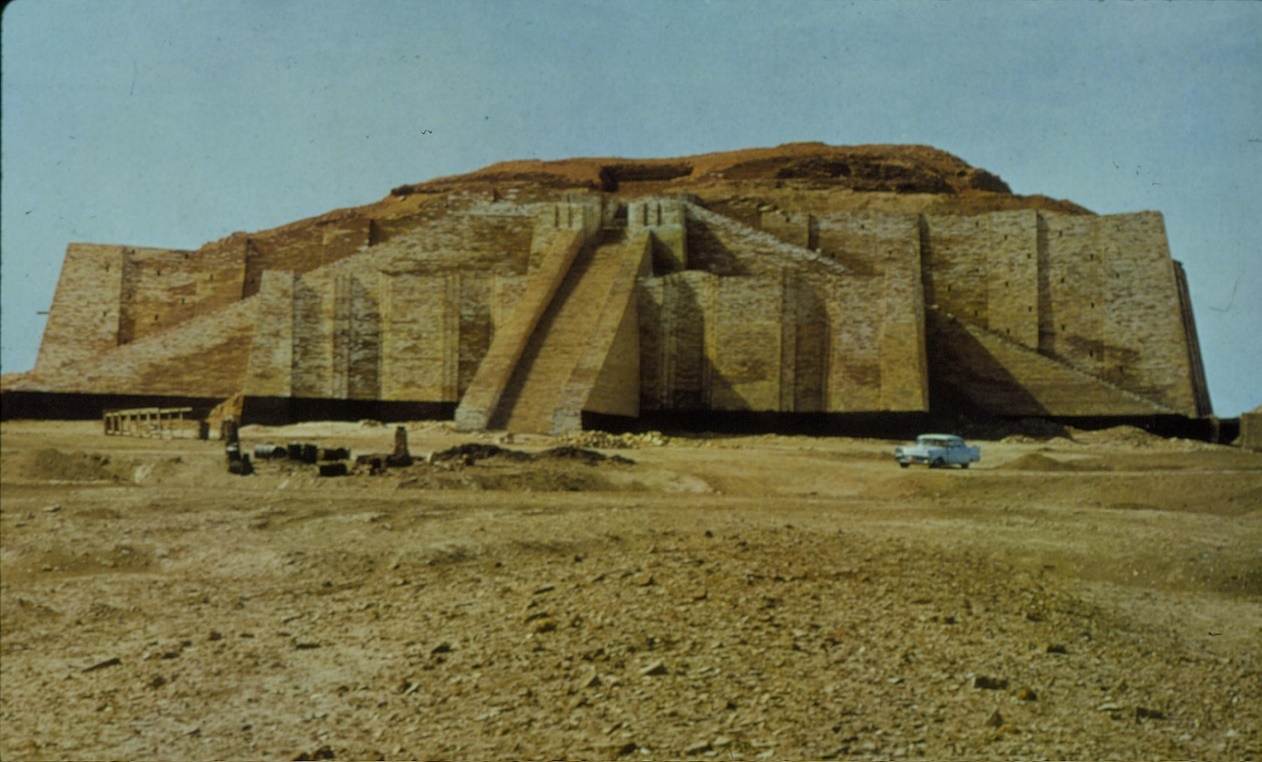 Iv. Culture of Mesopotamia & egypt
Nebuchadnezzar was famous for creating one of 7 wonders of the ancient world – the Hanging Gardens of Babylon
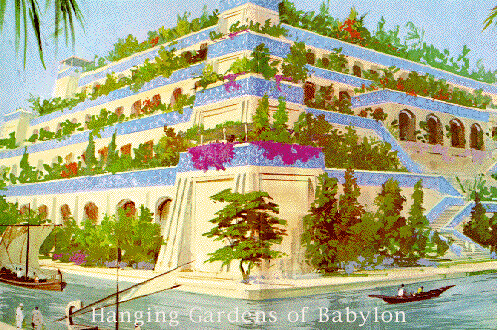 Iv. Culture of Mesopotamia & egypt
The great pyramids of GIZA
Great Pyramid (Khufu’s pyramid or Pyramid of Cheops)
Pyramid of Khafre
Pyramids of Menkaure
Used as tombs for pharaohs (the most famous was that of King TUT)
20-30 years to build
481 feet tall
Skilled workers were used to build
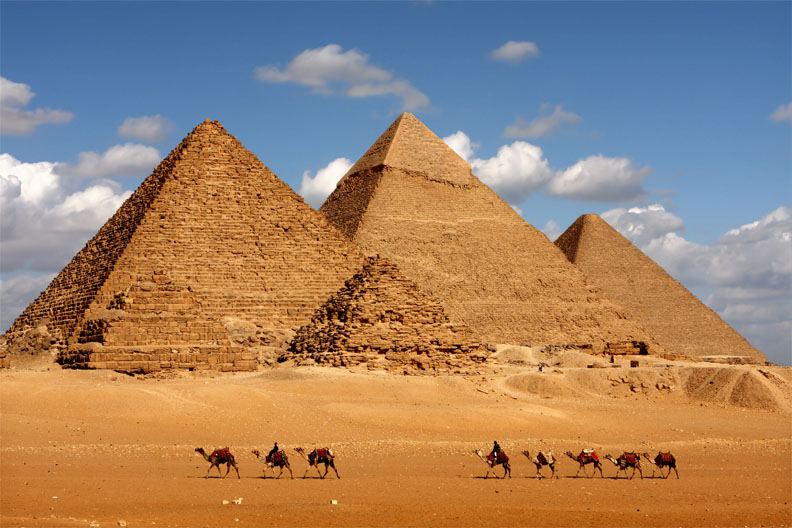 Iv. Culture of Mesopotamia & egypt
Iv. Culture of Mesopotamia & egypt
Iv. Culture of Mesopotamia & egypt
http://www.3dmekanlar.com/en/the-pyramids-1.html
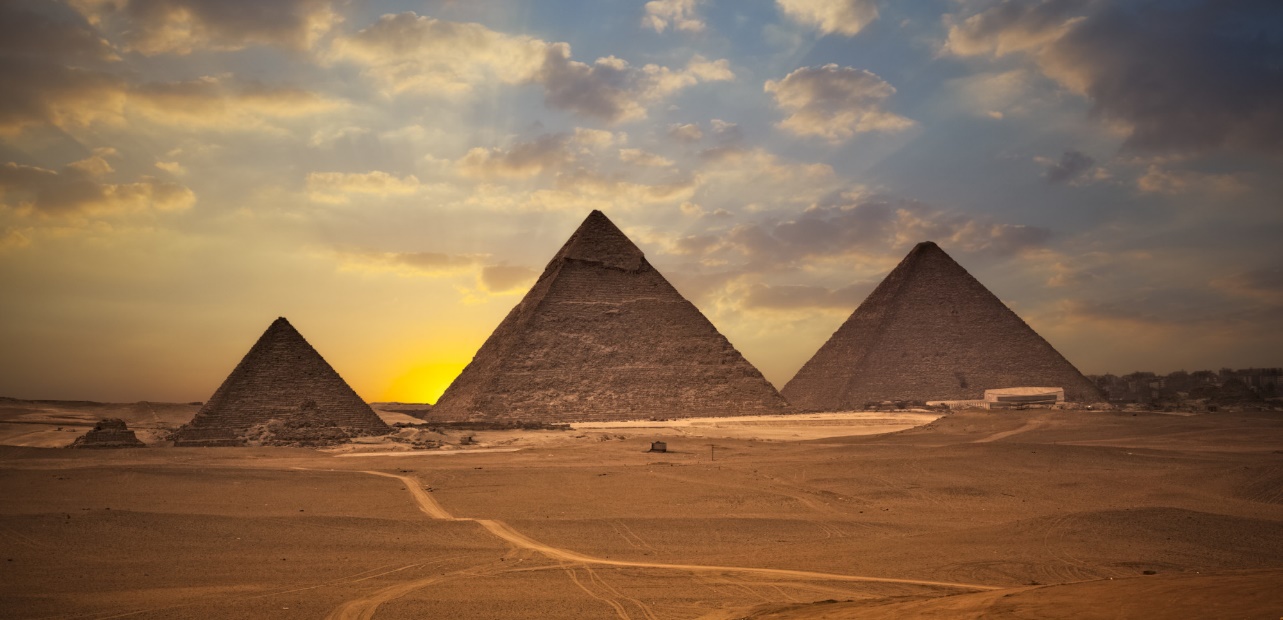 Iv. Culture of Mesopotamia & egypt
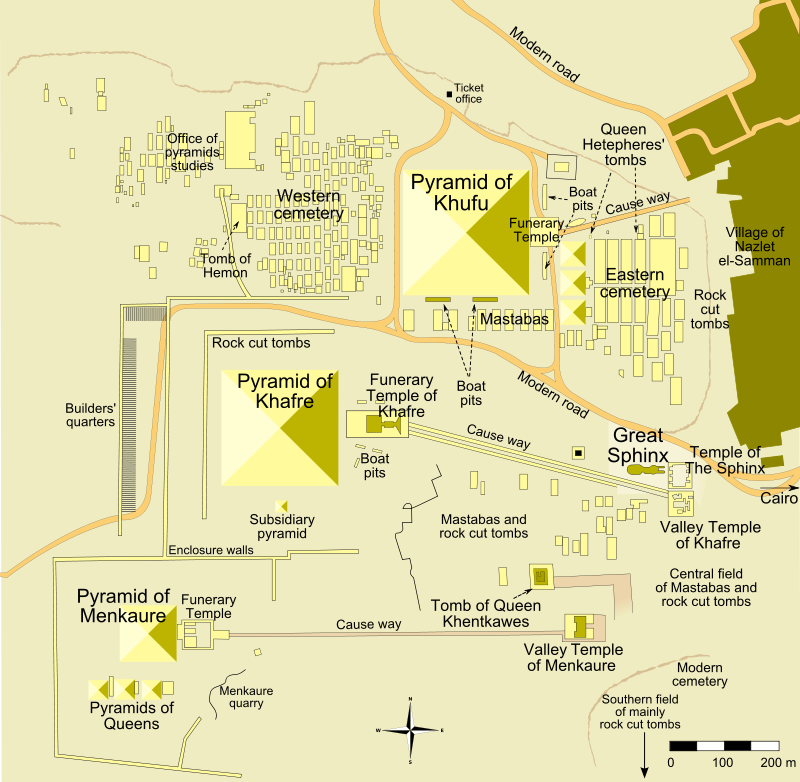 Giza Pyramid 
Complex
Iv. Culture of Mesopotamia & egypt
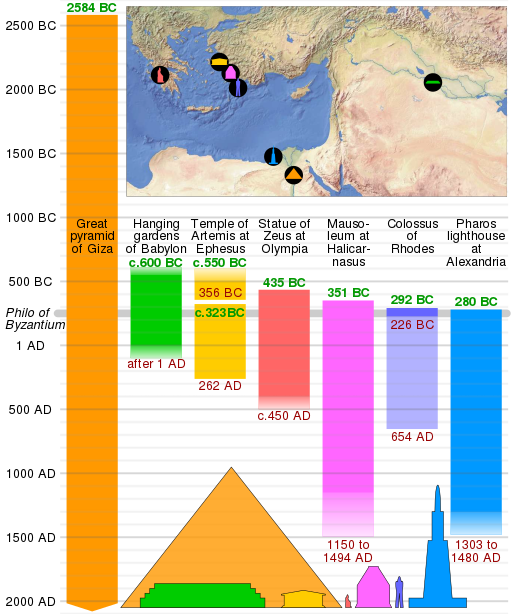 7 wonders of the ancient world
Iv. cultural ASPECTS OF MESOPOTAMIA
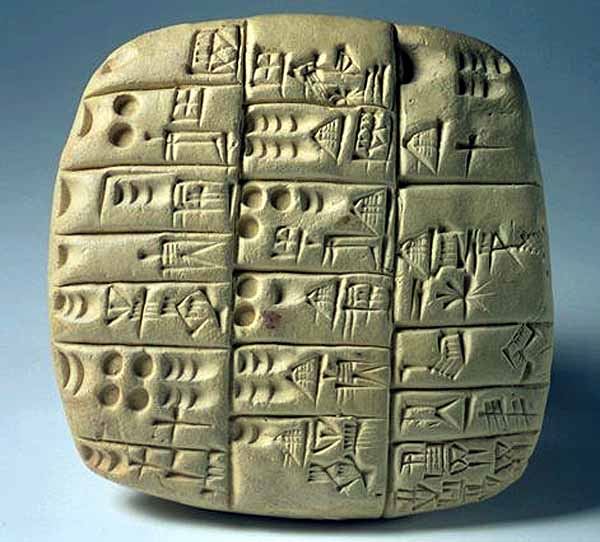 Writing was used to record historical tradition, religious purposes, or trade and taxes
Mesopotamians created the first form of writing, known as Cuneiform.
Early writing used were pictographs
Iv. cultural ASPECTS OF MESOPOTAMIA
Sumerians wrote the 1st epic of history – The Epic of Gilgamesh
7,000 texts  are found from the Akkadian Empire.
This ancient empire is mentioned in the Old Testament of the Bible
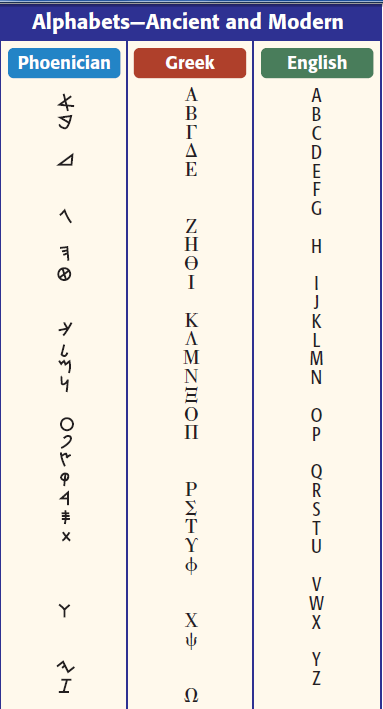 Iv. cultural ASPECTS OF MESOPOTAMIA
Egyptian hieroglyphics was both pictograms & a phonetic alphabet 
Hieroglyphics were translated  using the Rosetta Stone
It has 3 languages – each displaying the same content
This was found in the early 1800’s by Napoleon’s army while marching toward Egypt.
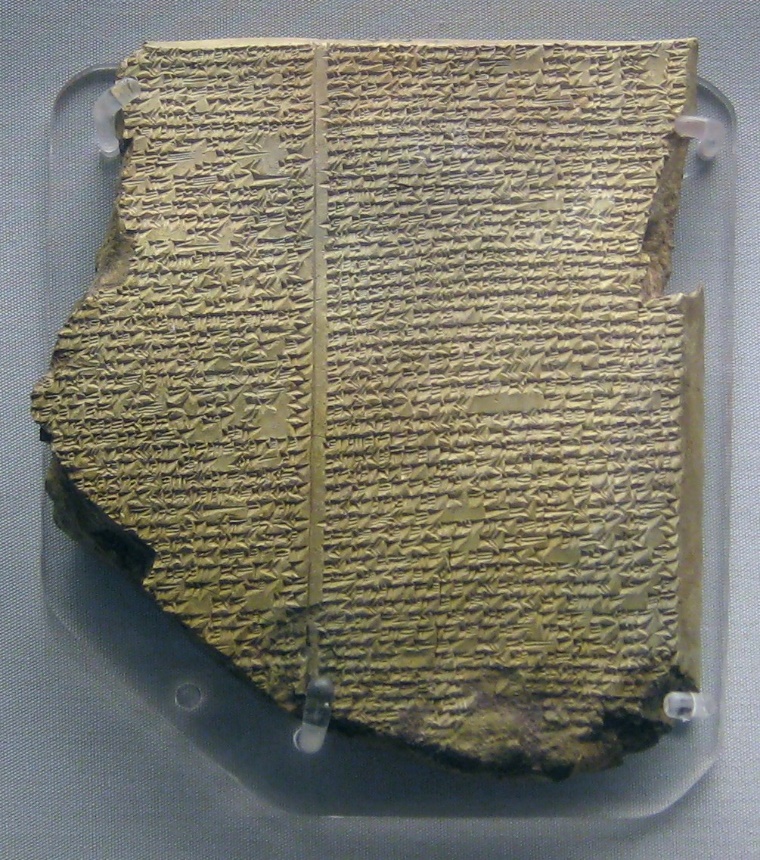 Iv. cultural ASPECTS OF MESOPOTAMIA
e.economics:agriculture, Industry, money, capitalism, socialism
v. economics OF MESOPOTAMIA & egypt
Job Specialization allowed empires to make things that were essential to the city.
Inventions: the wheel, sail, plow, & bronze metalwork
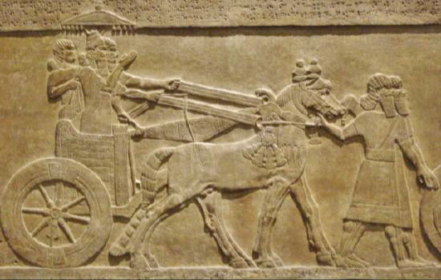 These advances allowed the Sumerians to advance at a rapid pace and to trade and make money
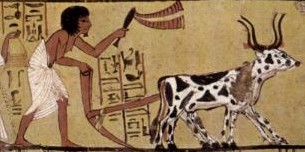 v. economics OF MESOPOTAMIA & egypt
Strong rulers ordered big public works programs like tombs, complex water systems or walls.

This would defend them and increase the reputation and power of the city
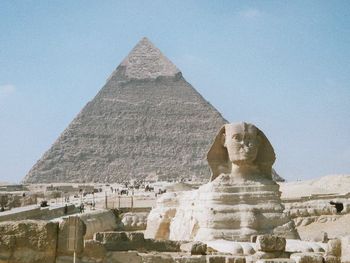 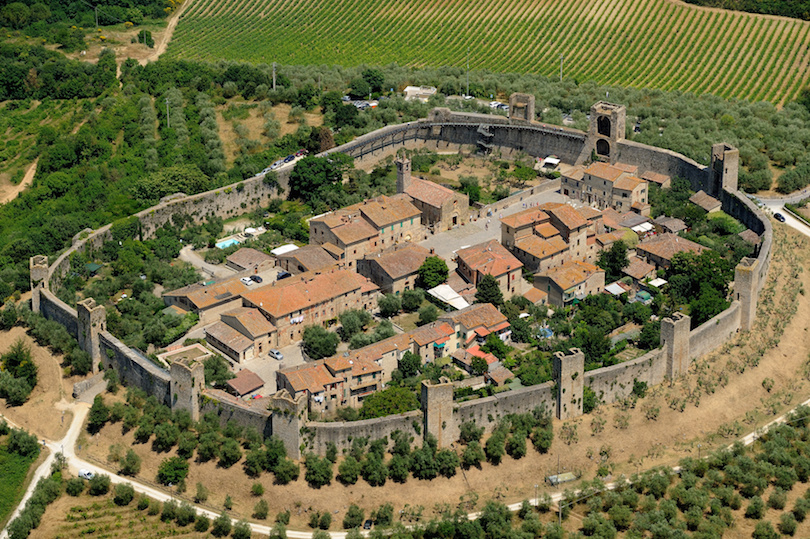 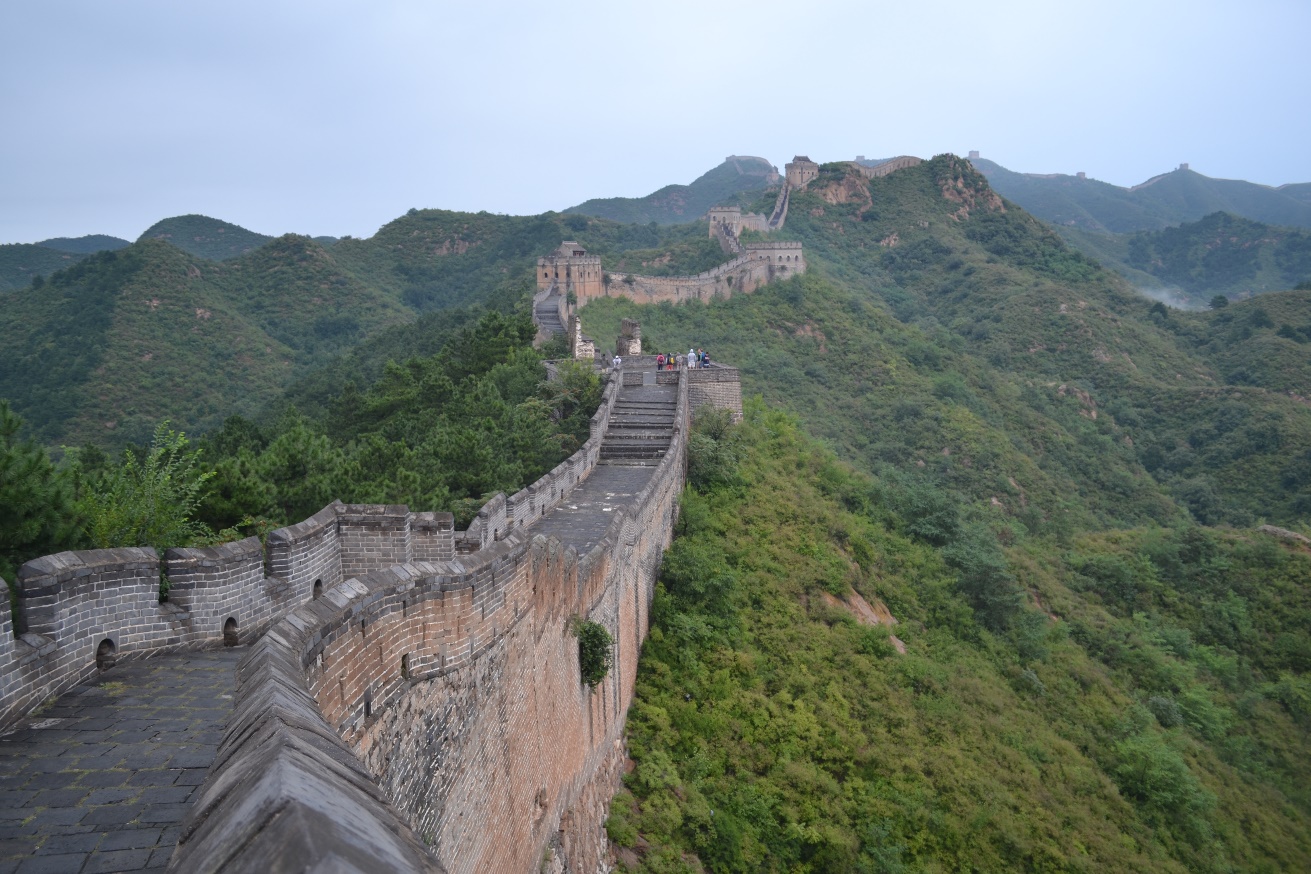 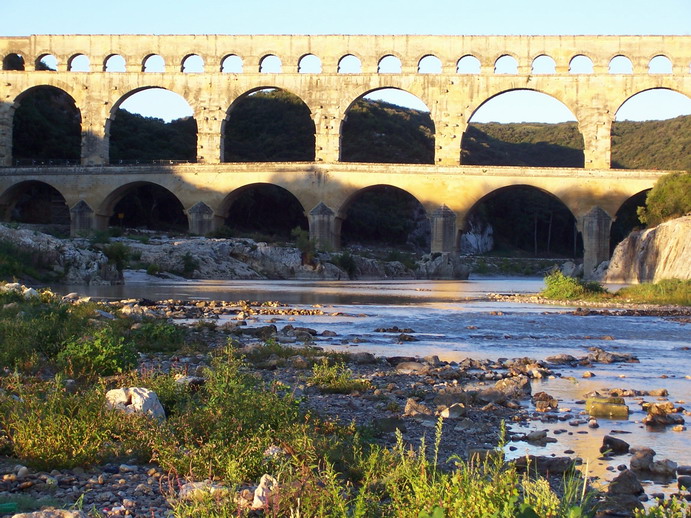 S.Social:
Family, gender roles, 
class structures, race
P.Political:
Government, War, 
Laws, organizations
I.Interactions: Geography, Disease, migration, settlement, technology
C.Cultural: Religion, philosophy, education, art, music, literature, architecture
E.economics:agriculture, Industry, money, capitalism, socialism